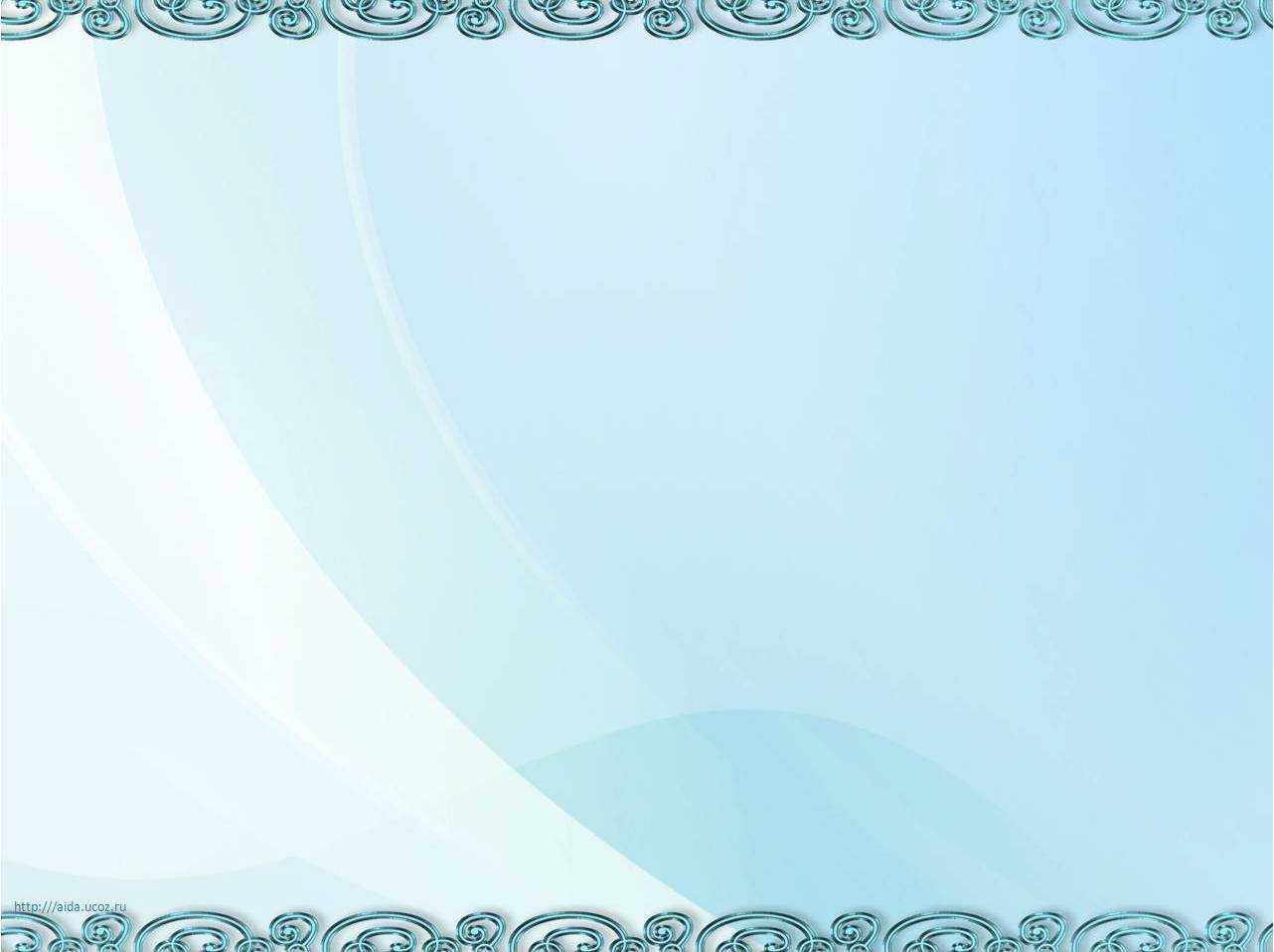 УПРАВЛЕНИЕ ОБРАЗОВАНИЯ АДМИНИСТРАЦИИ МУНИЦИПАЛЬНОГО ОБРАЗОВАНИЯ ГОРОДСКОГО ОКРУГА «УСИНСК»«УСИНСК» КАР КЫТШЫН МУНИЦИПАЛЬНÖЙ ЮНКÖНЛÖН АДМИНИСТРАЦИЯСА ЙÖЗÖС ВЕЛÖДÖМÖН ВЕСЬКÖДЛАНIН 		МУНИЦИПАЛЬНОЕ БЮДЖЕТНОЕ ОБЩЕОБРАЗОВАТЕЛЬНОЕ УЧРЕЖДЕНИЕ «СРЕДНЯЯ ОБЩЕОБРАЗОВАТЕЛЬНАЯ ШКОЛА № 2» Г. УСИНСКА«2 №-А ШÖР ОБЩЕОБРАЗОВАТЕЛЬНÖЙ ШКОЛА» МУНИЦИПАЛЬНÖЙ БЮДЖЕТНÖЙ ОБЩЕОБРАЗОВАТЕЛЬНÖЙ ВЕЛÖДАНIН УСИНСК КАР  Закрепление  темы : 
«Букава Нн и звуки Н и Н »                                  Составитель: Панюкова  Наталья   Ивановна                                                        Учитель начальных классов                                                         МБОУ СОШ №2 г.Усинска
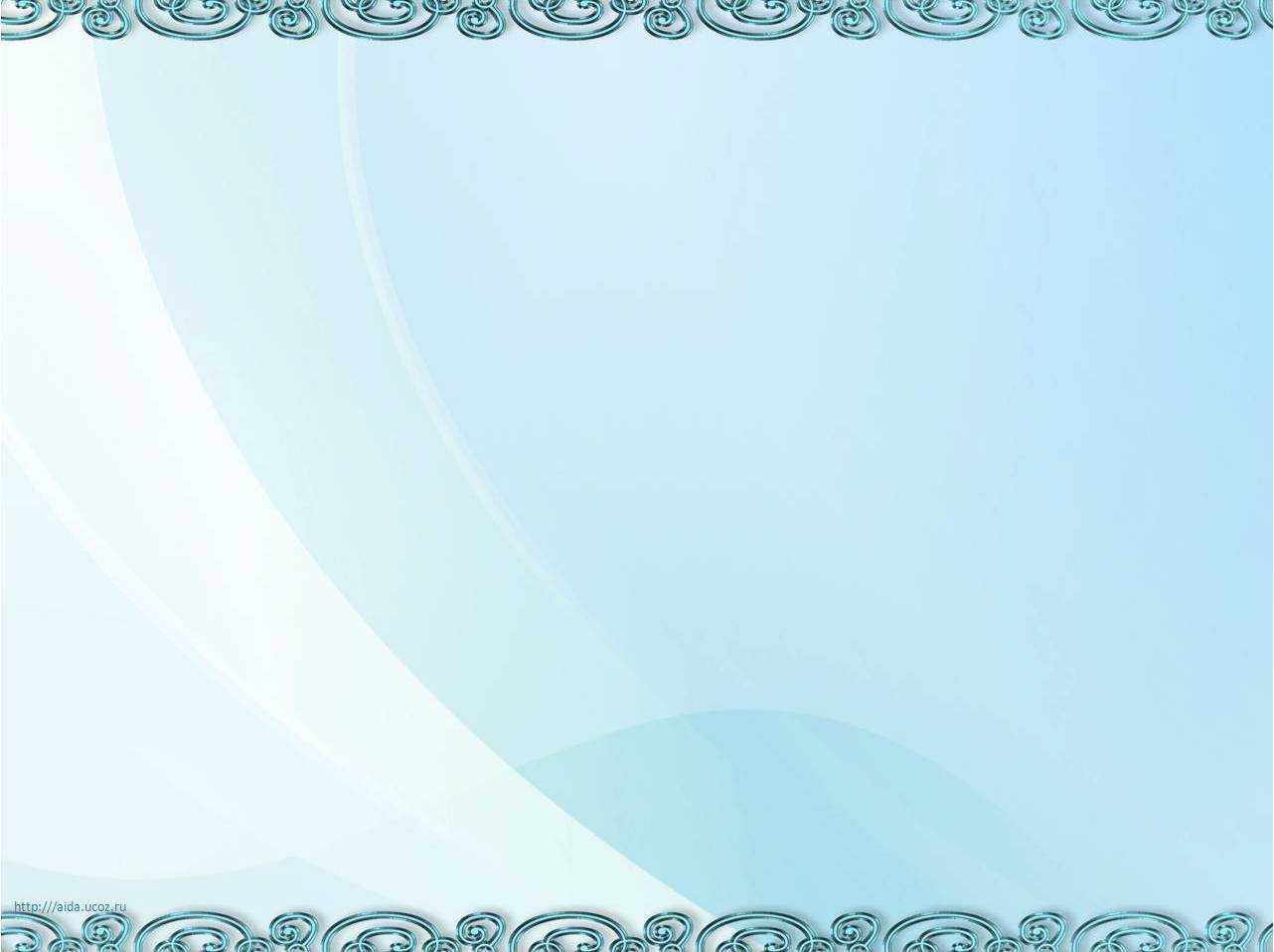 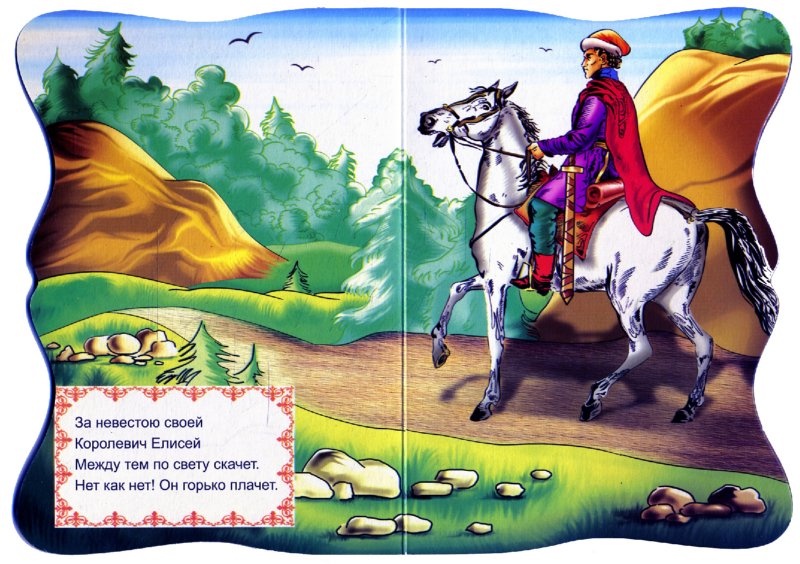 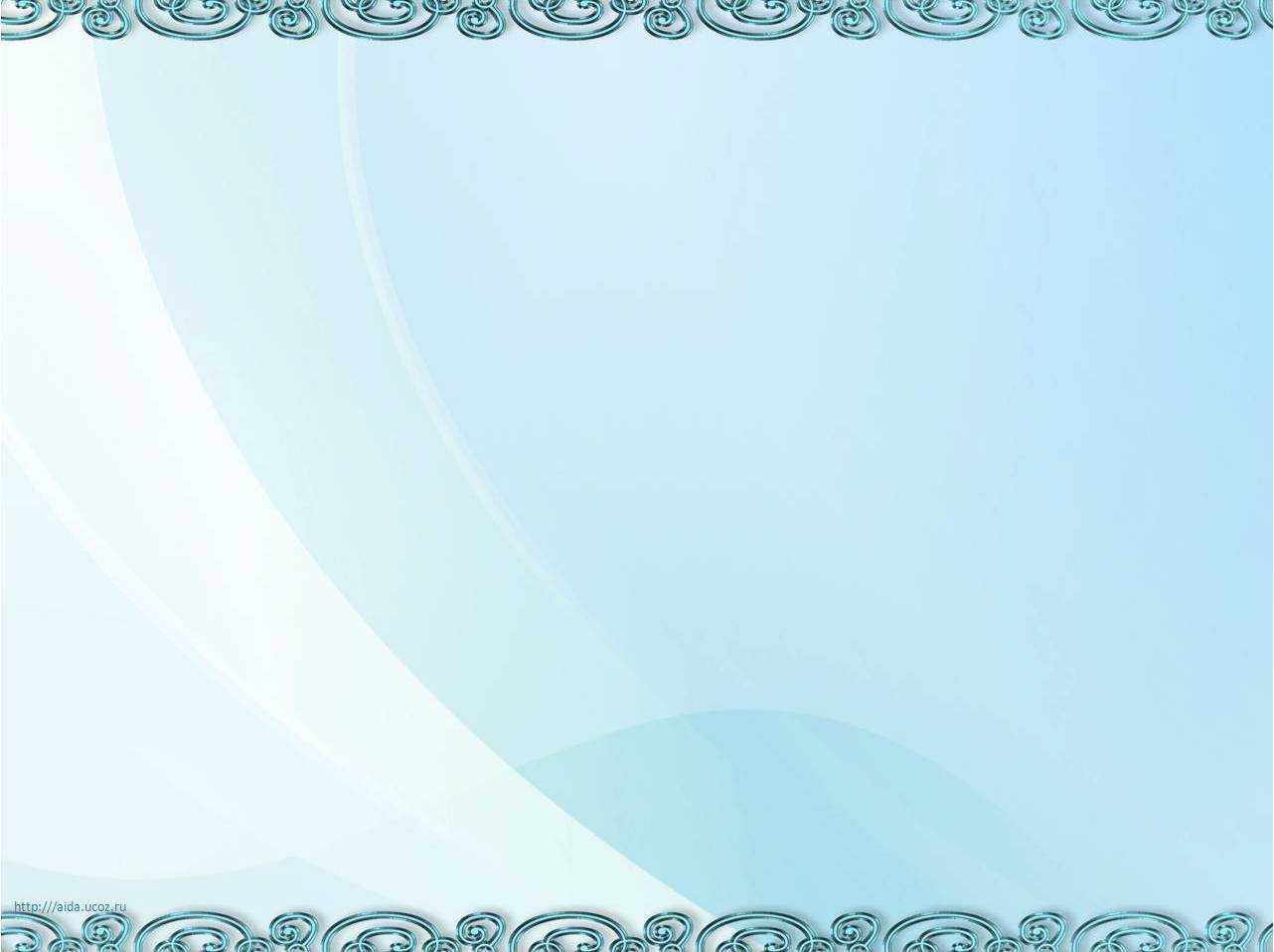 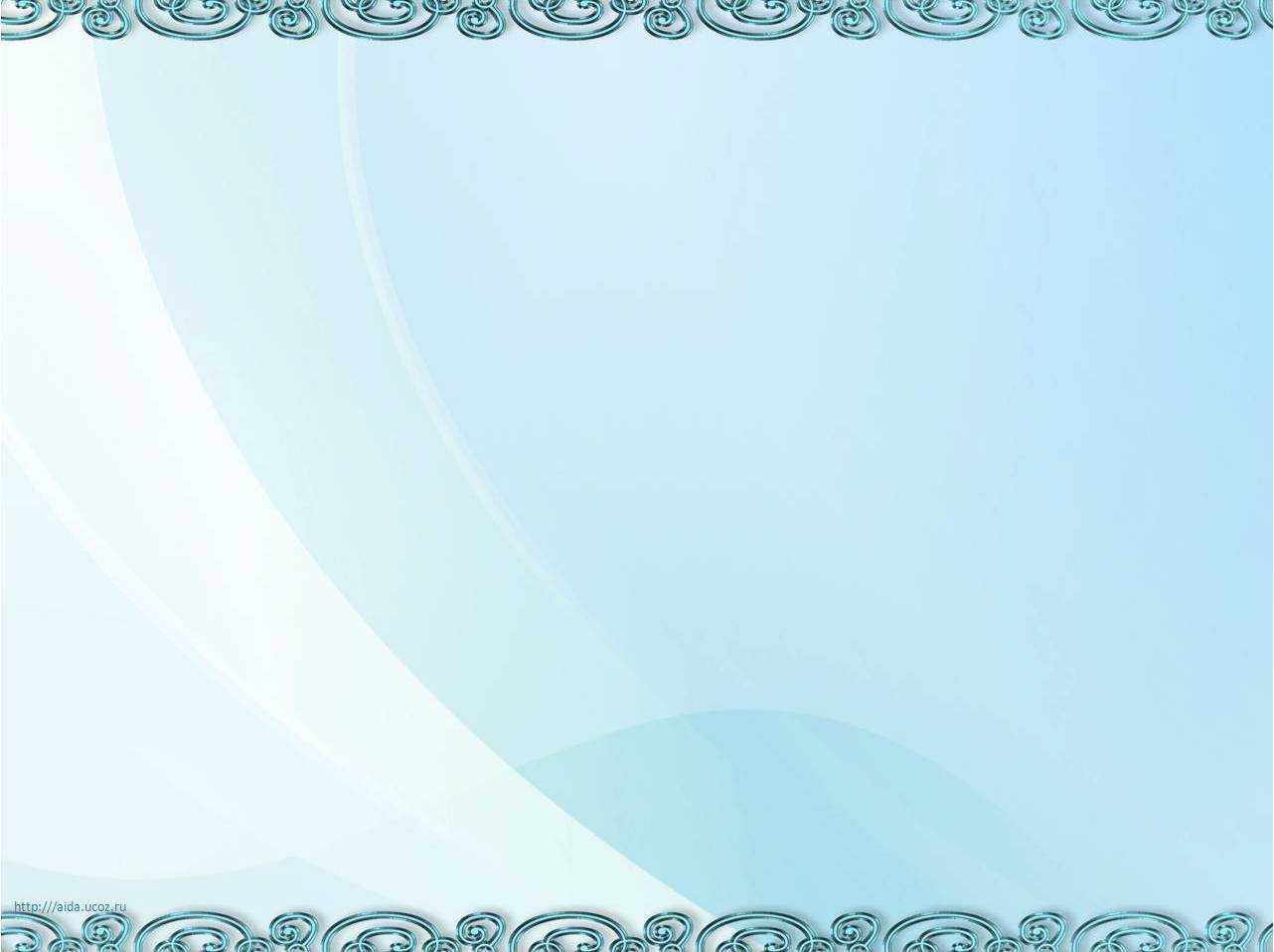 МОСТ  
РАК
СЫР
КРИК
ЛУК
НЕТ
О
А
Ы
И
У
Н
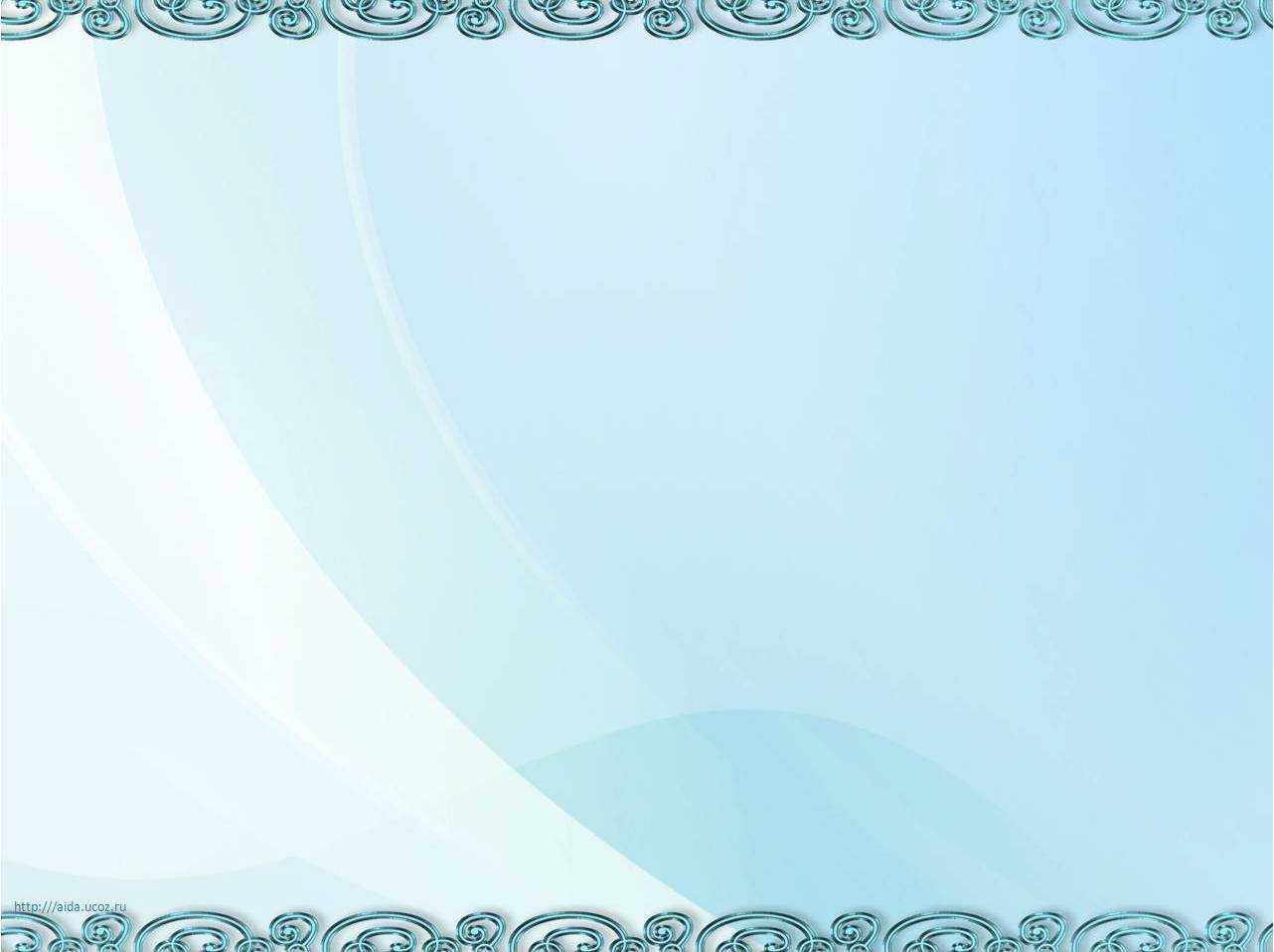 Ы
А
О
Н
У
И
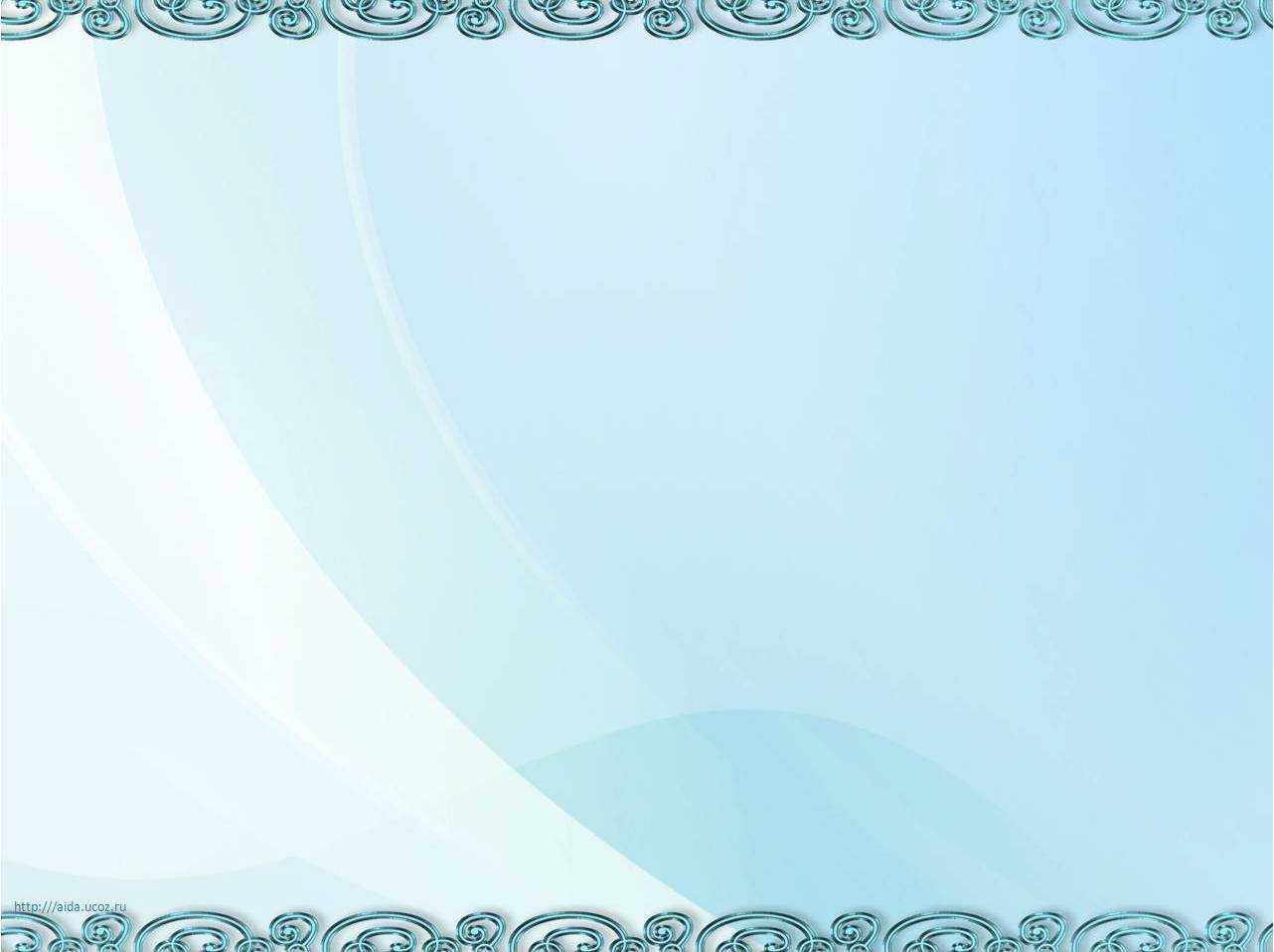 О
И
А
Н
Ы
У
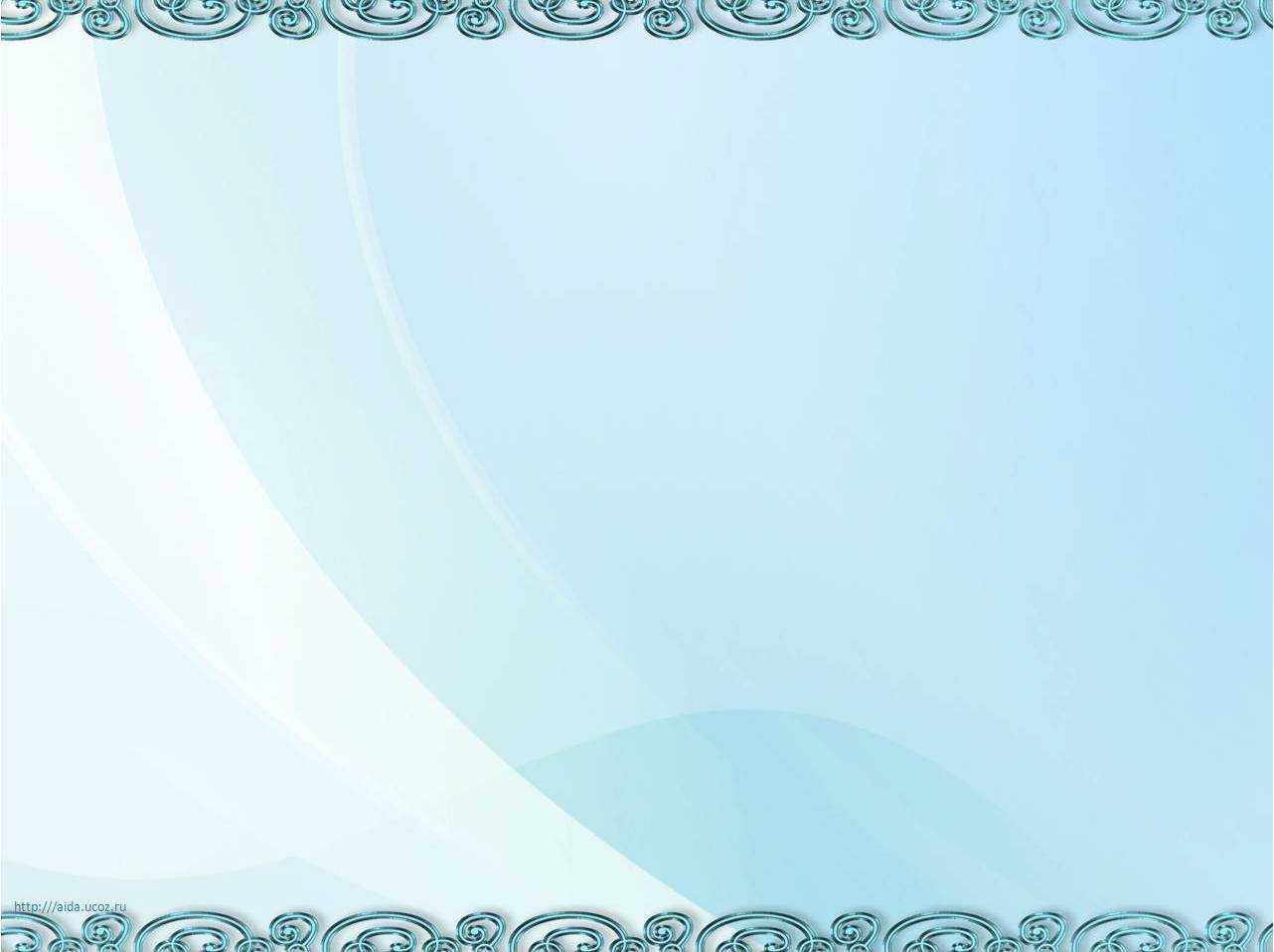 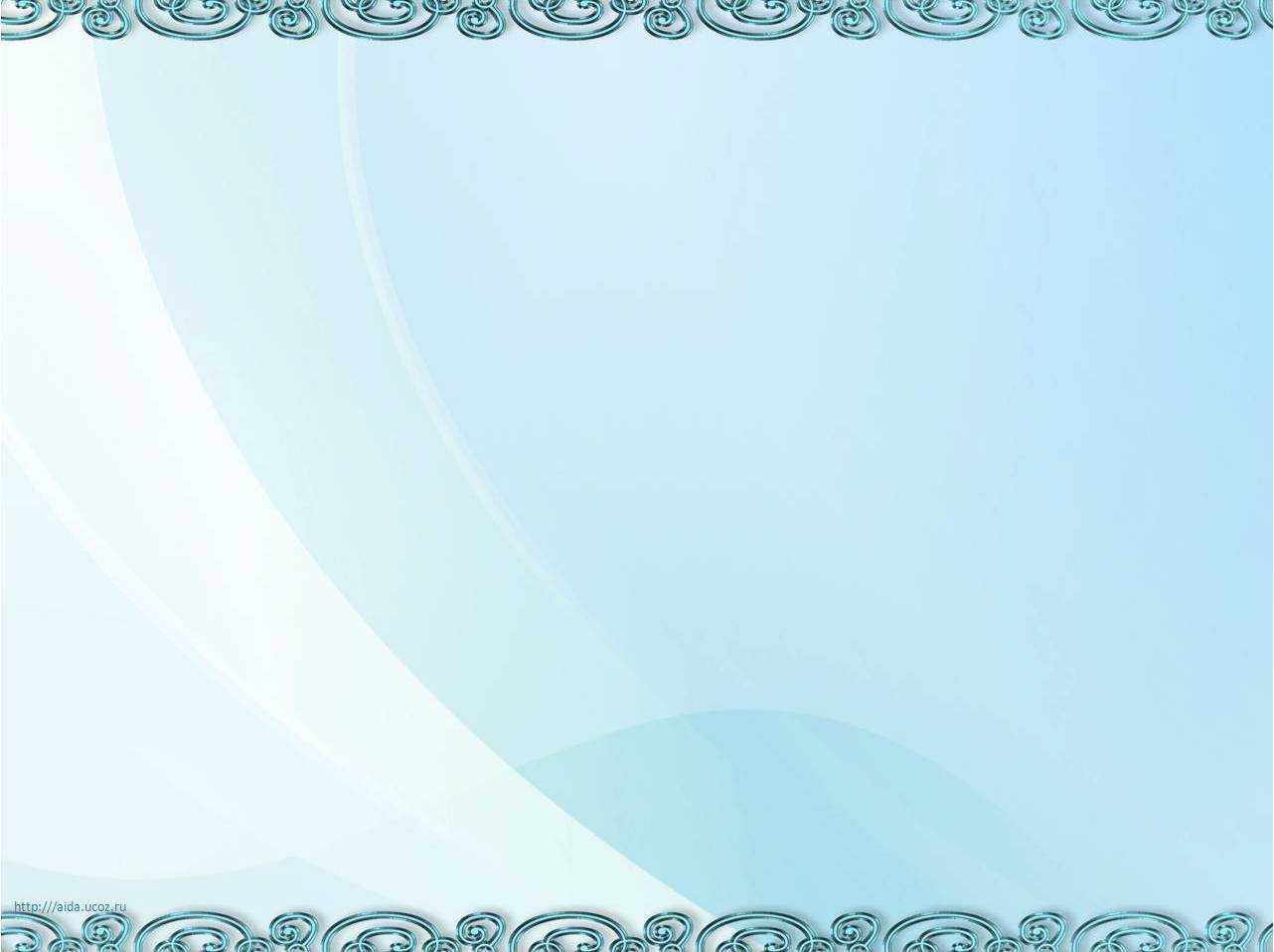 У
И
О
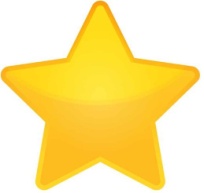 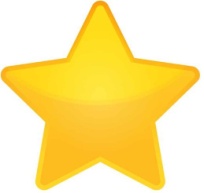 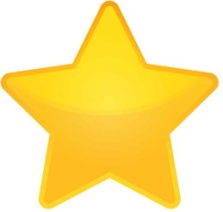 Ы
А
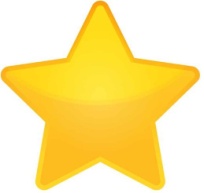 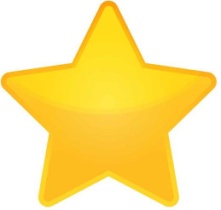 Н
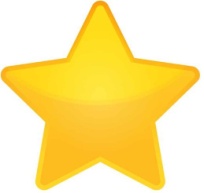 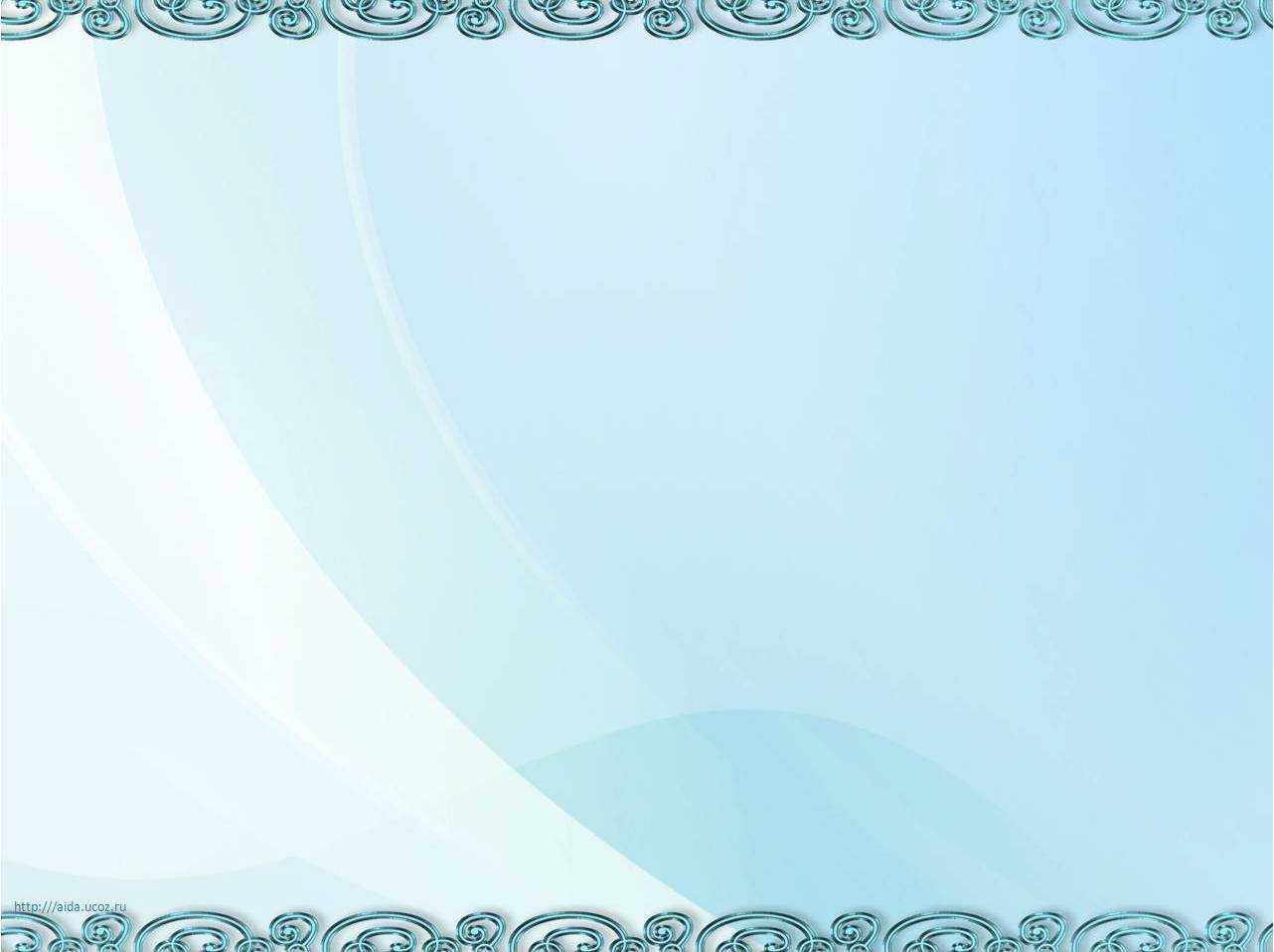 Нина    Инна     Анна
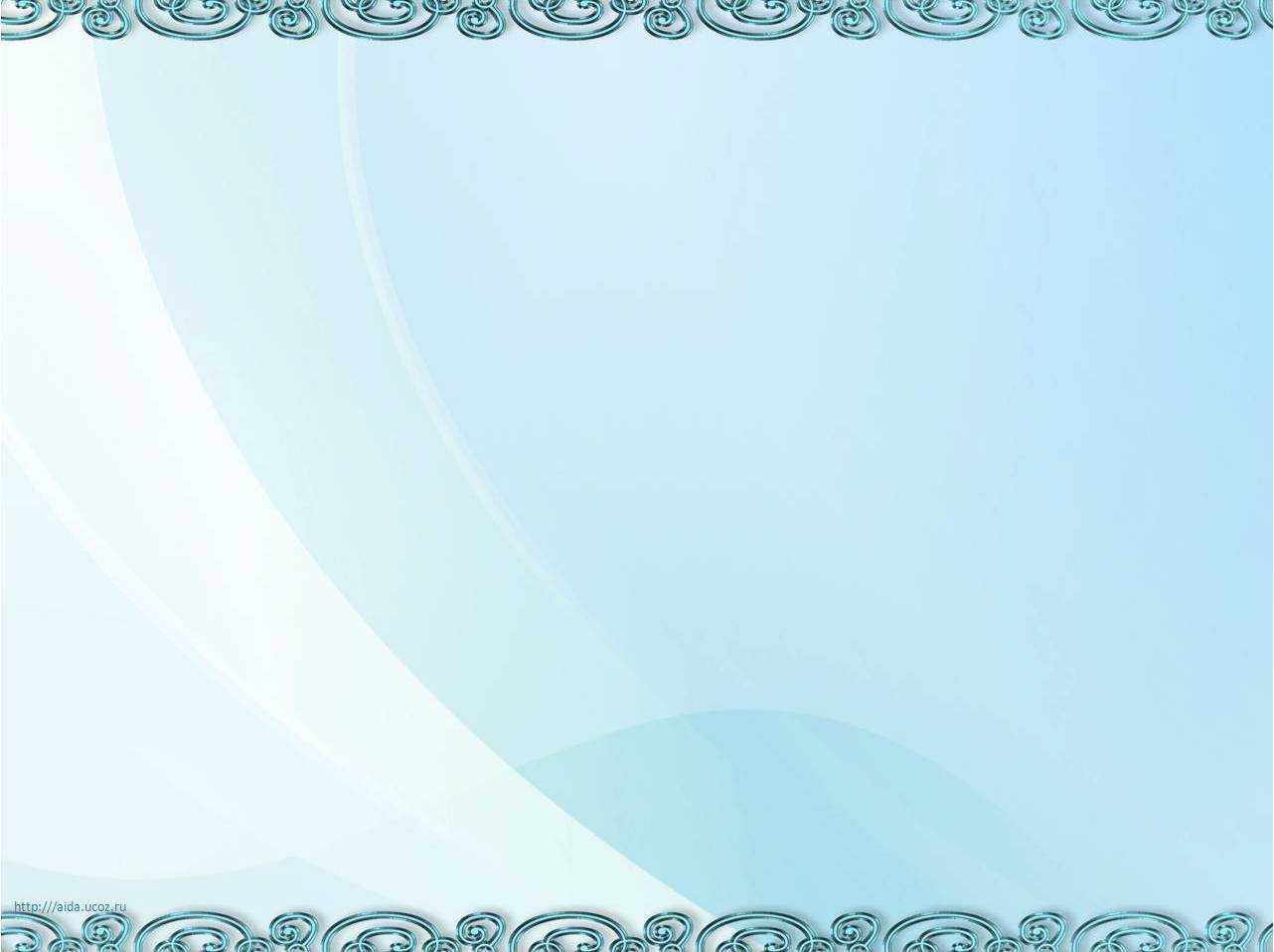 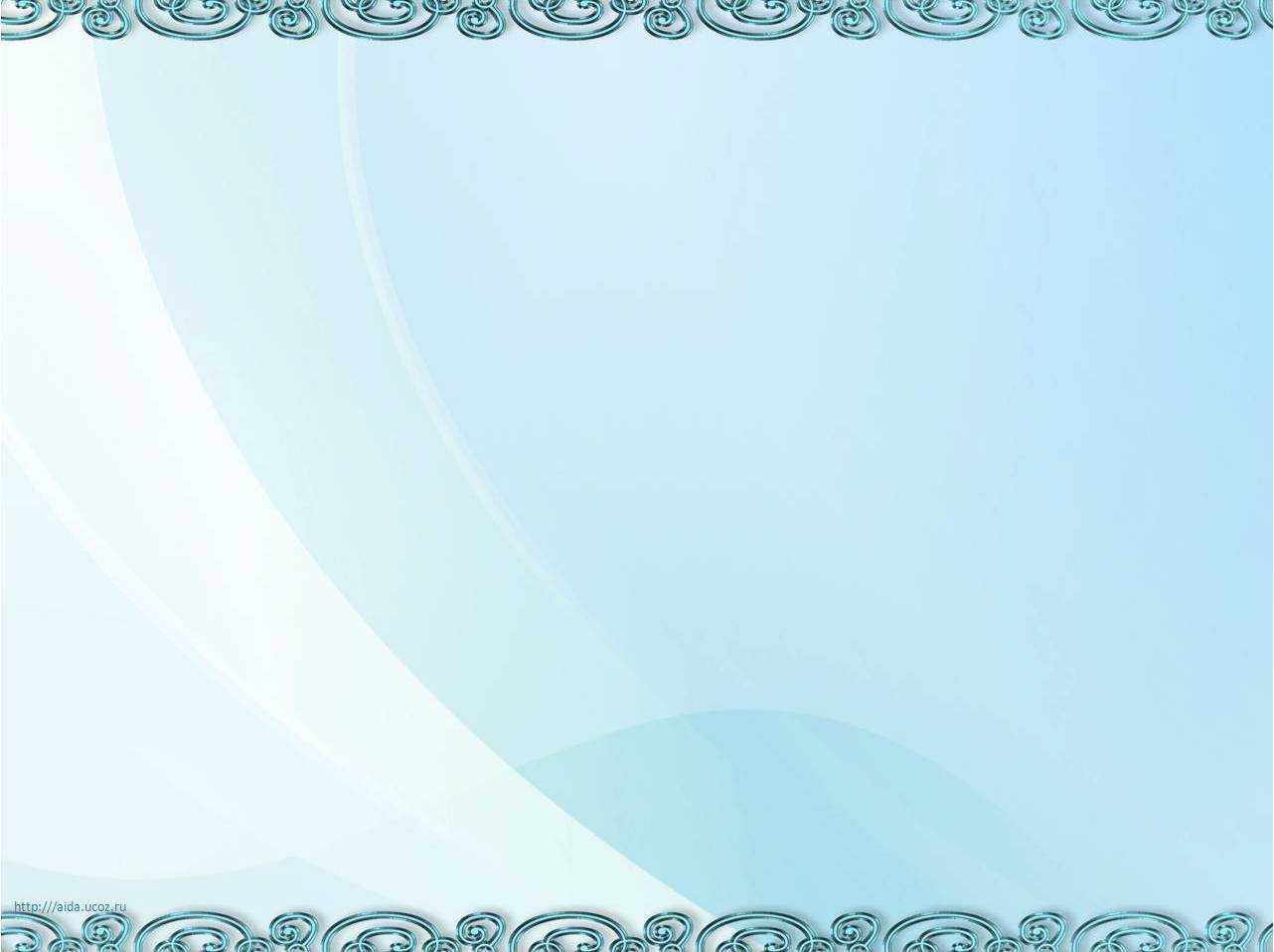 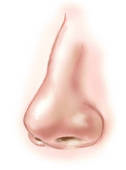 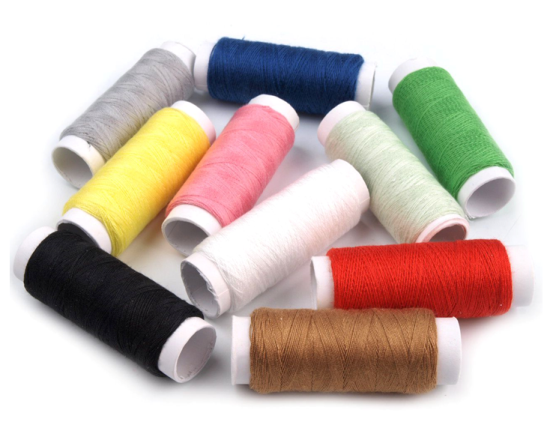 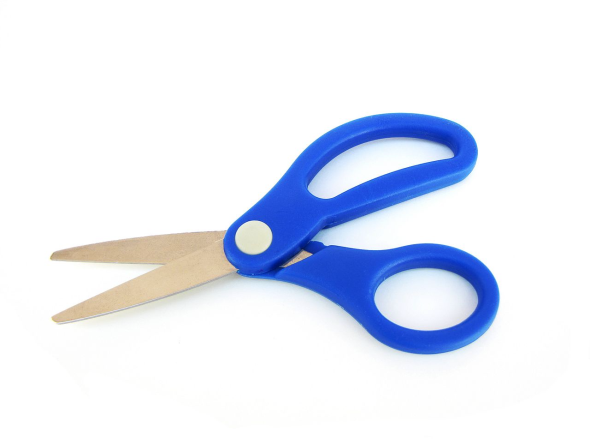 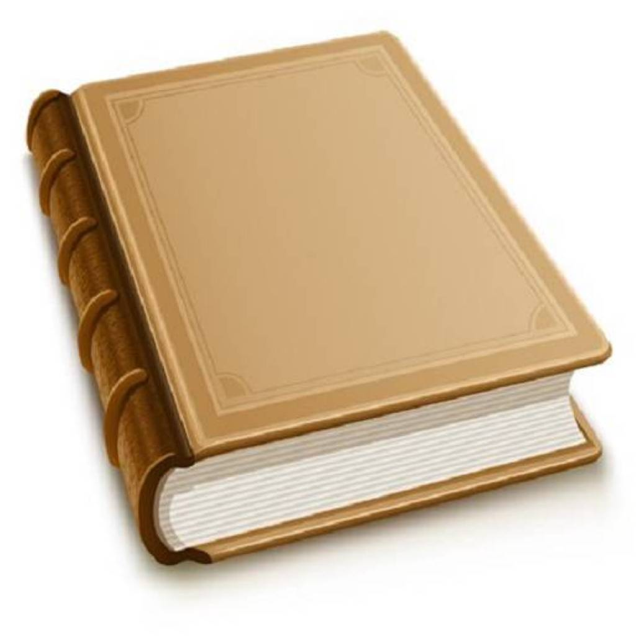 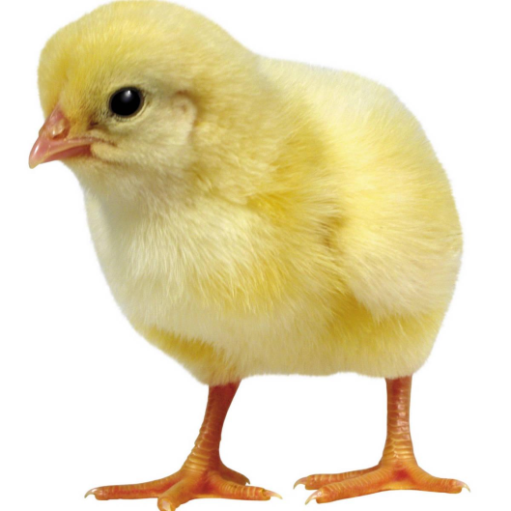 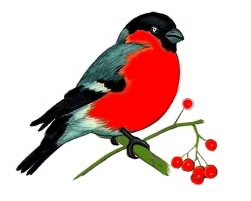 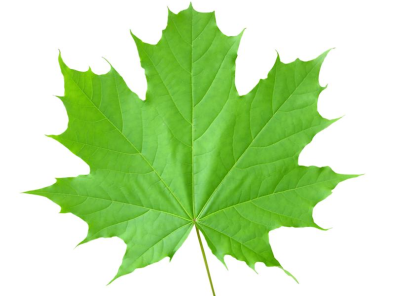 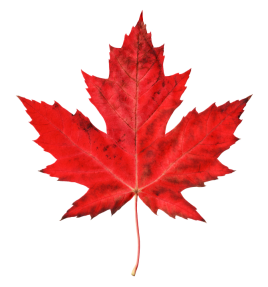 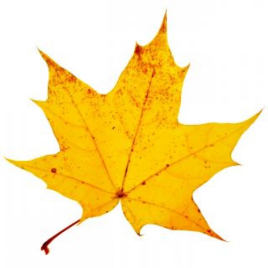 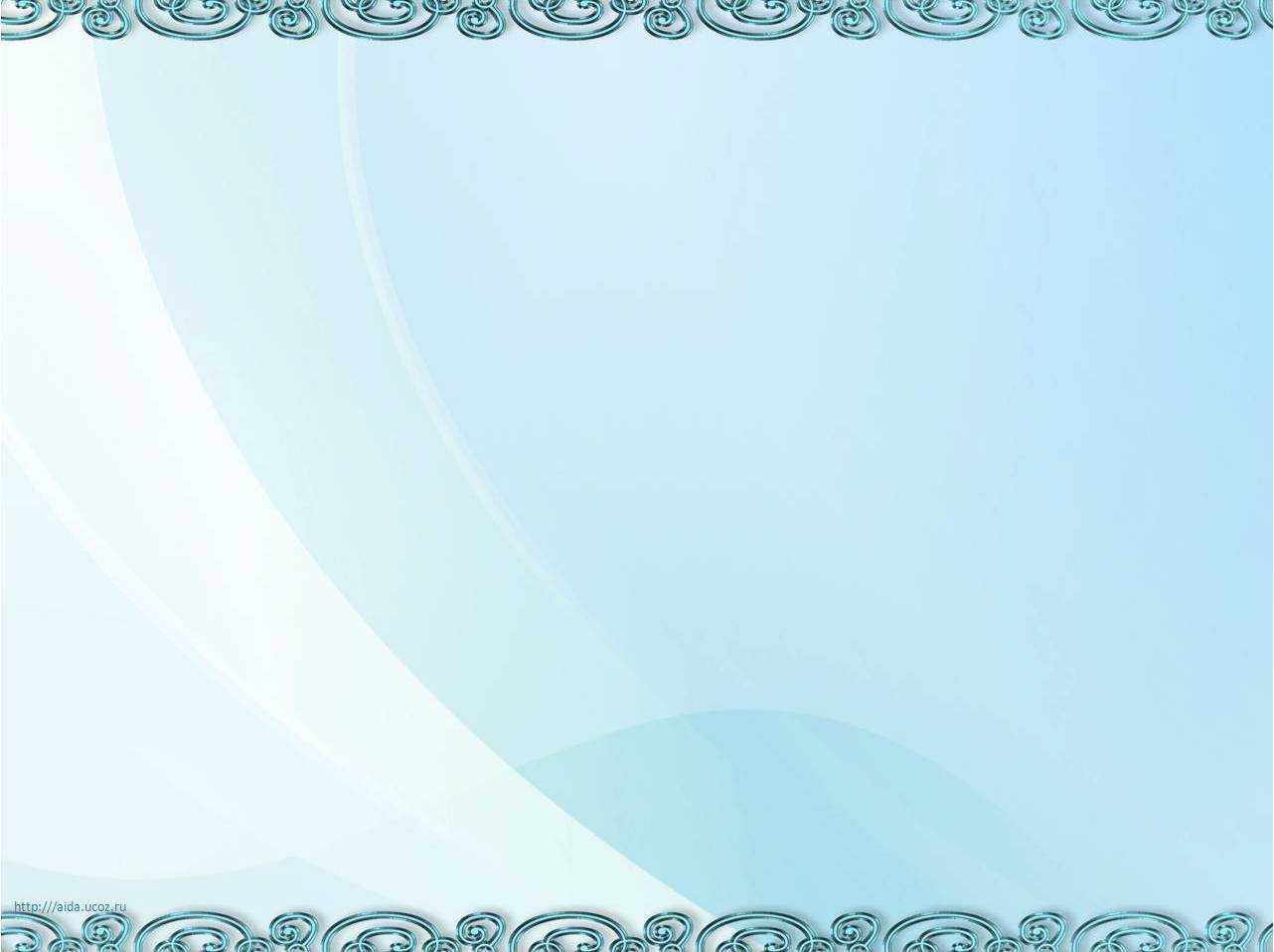 Спасибо за помощь!
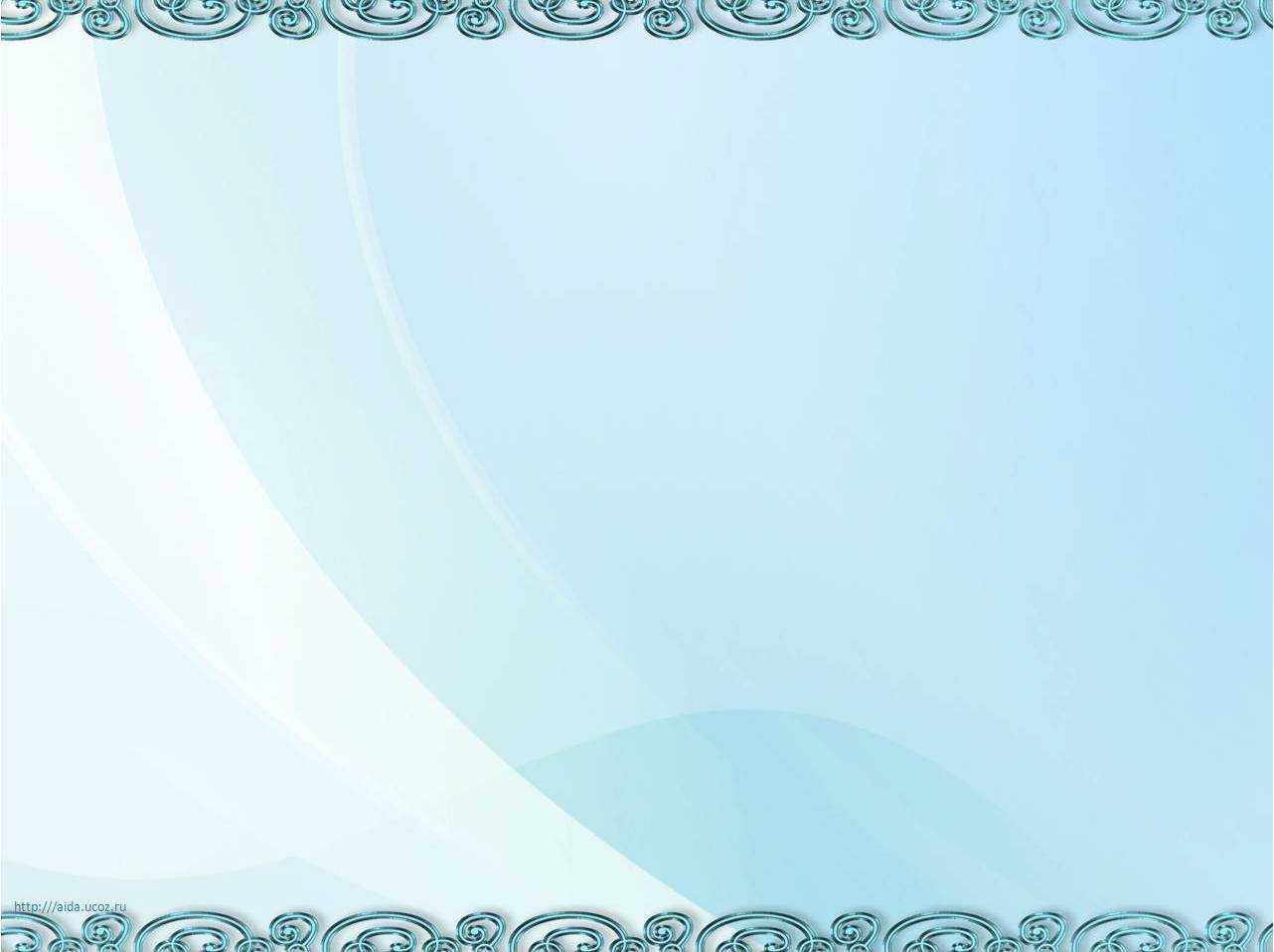 4 слайд- в каждом слове найти изученную букву;
5 слайд- разделить на 2 группы: обозначают 1 звук и 2 звука;
6 слайд- чтение слогов;
8 слайд- какие буквы спрятались за звёздочками;
9 слайд- подбор к звуковой схеме  слово;
11 слайд- работа со схемой предложения;
12 слайд- выделение слов, в которых есть звук «Н»;
13 слайд-самооценка.


Используемые ресурсы:
https://yandex.ru/images/search  (картинки предметов, животных)
https://yandex.ru/images/search (фон для слайдов)